UNIVERSIDAD VERACRUZANA SERVICIOS DE SALUD DE VERACRUZ HOSPITAL DE ALTA ESPECIALIDAD DE VERACRUZTESIS DE POSGRADO “GRADO DE SATISFACCIÓN DE LA CONSULTA PREANESTÉSICA” PARA OBTENER EL TÍTULO DE ESPECIALIDAD DE: ANESTESIOLOGÍA DRA. LILIANA OCHOA SEGURA RESIDENTE DE TERCER AÑO DE ANESTESIOLOGIA DRA. CYNTHIA GUTIÉRREZ MORALES DIRECTOR DE TESISM. EN C. MARIA ESTRELLA FLORES COLLINS ASESOR METODOLÓGICO
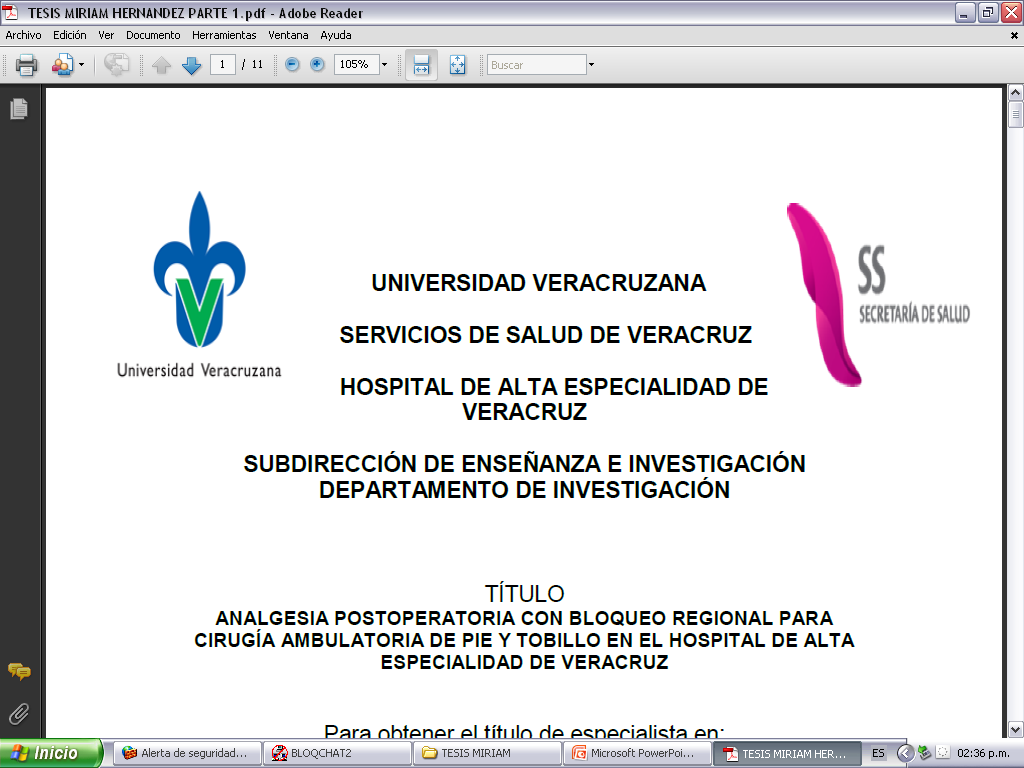 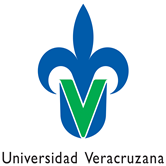 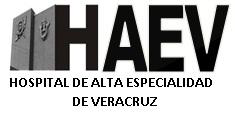 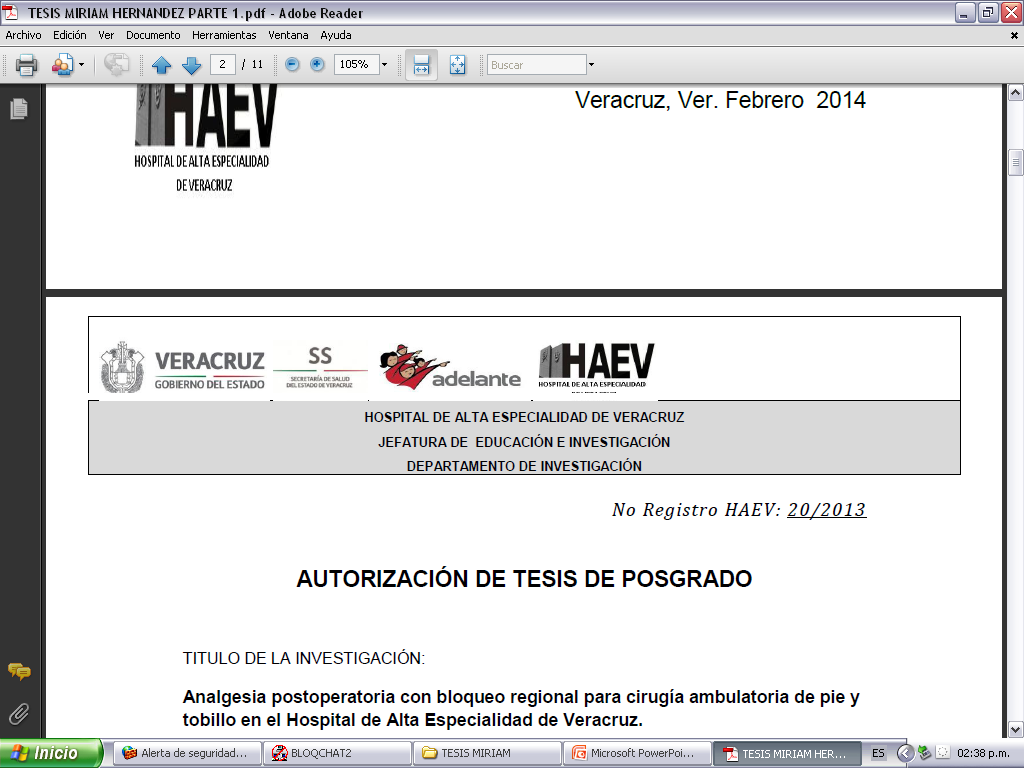 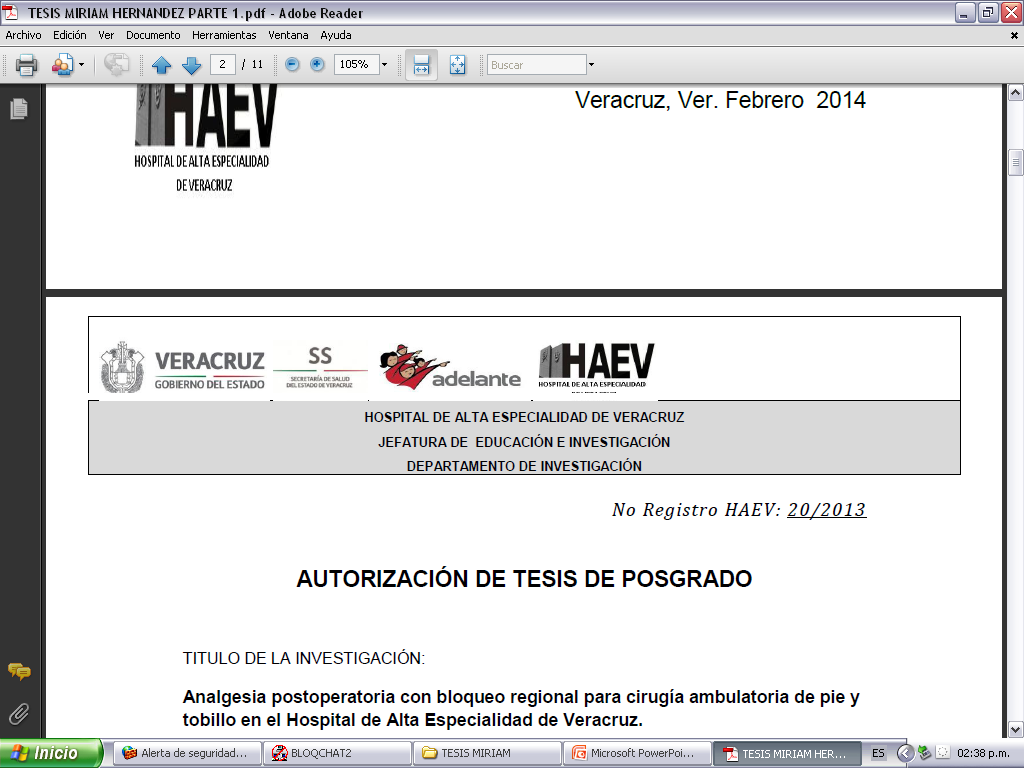 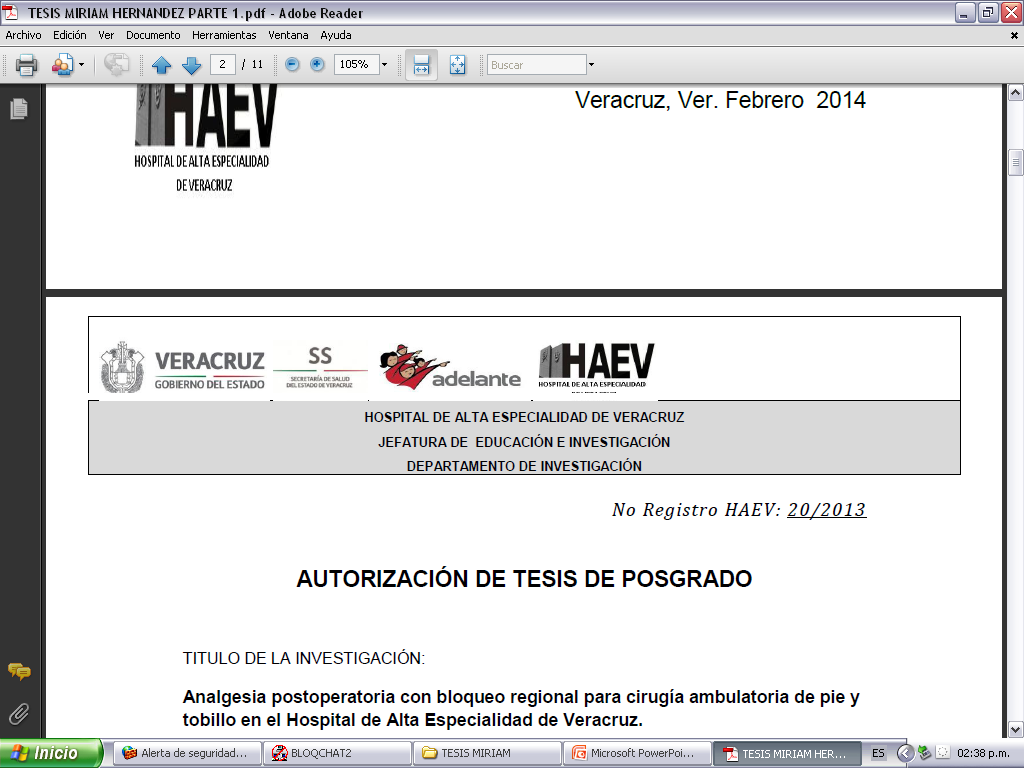 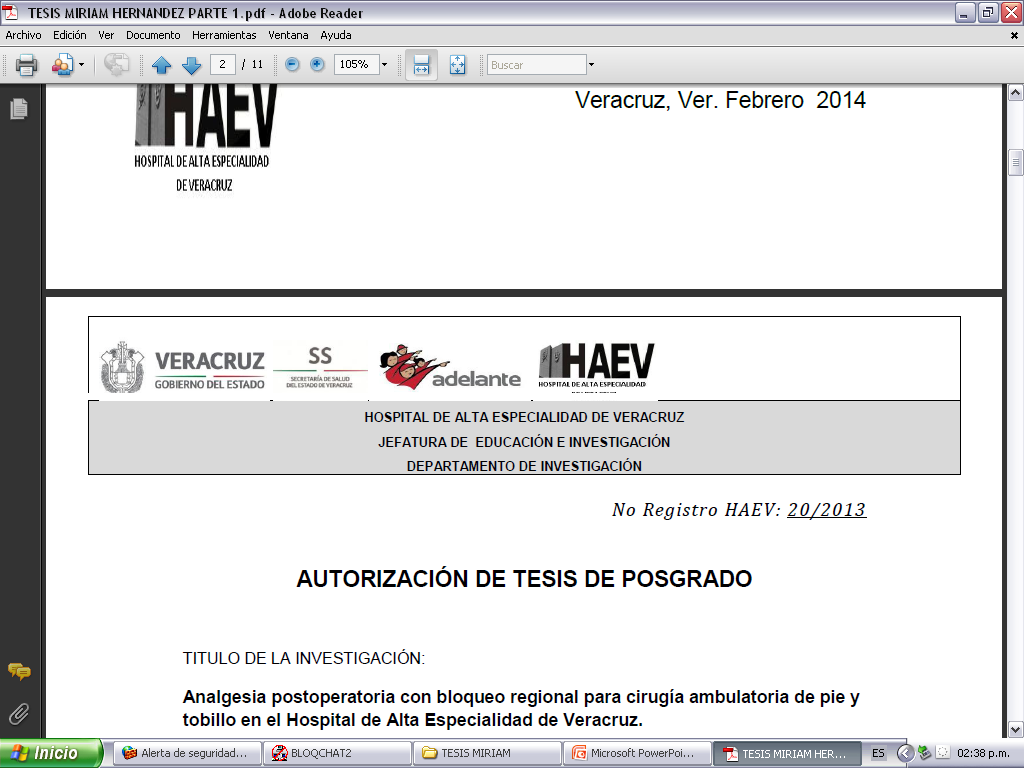 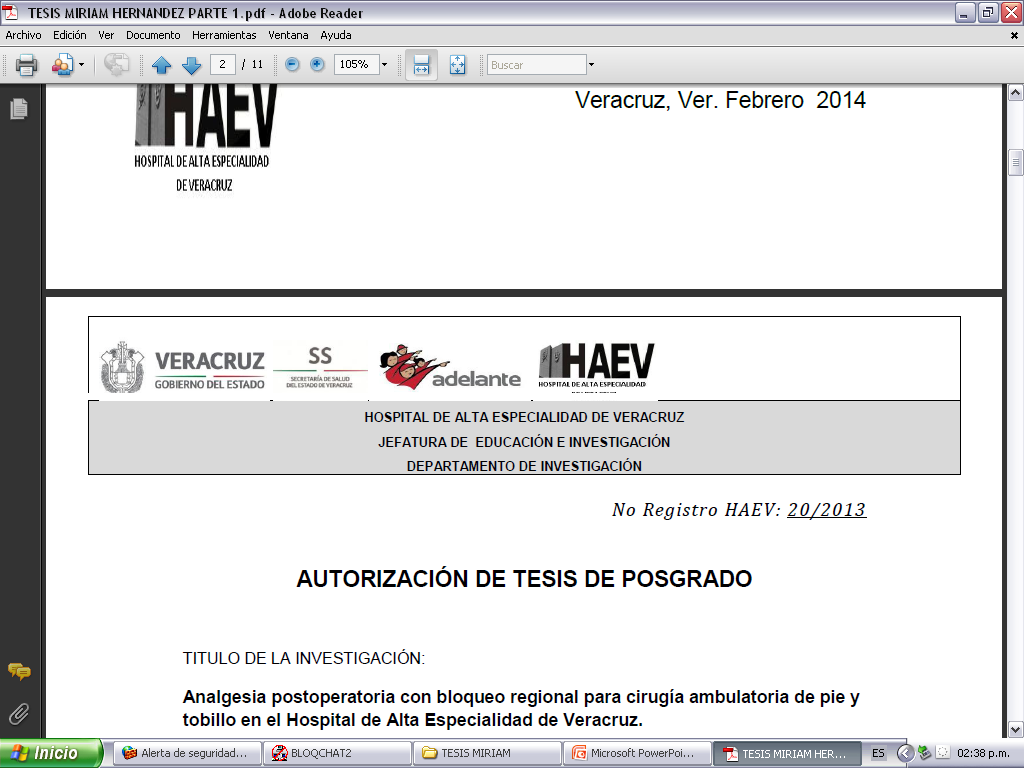 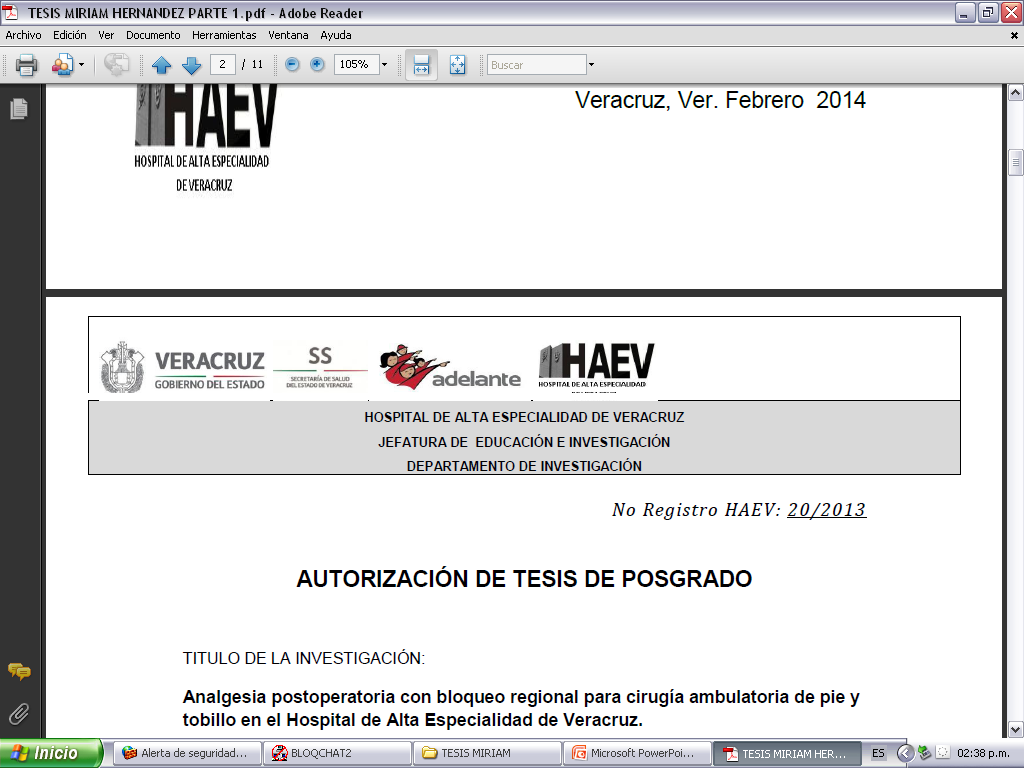 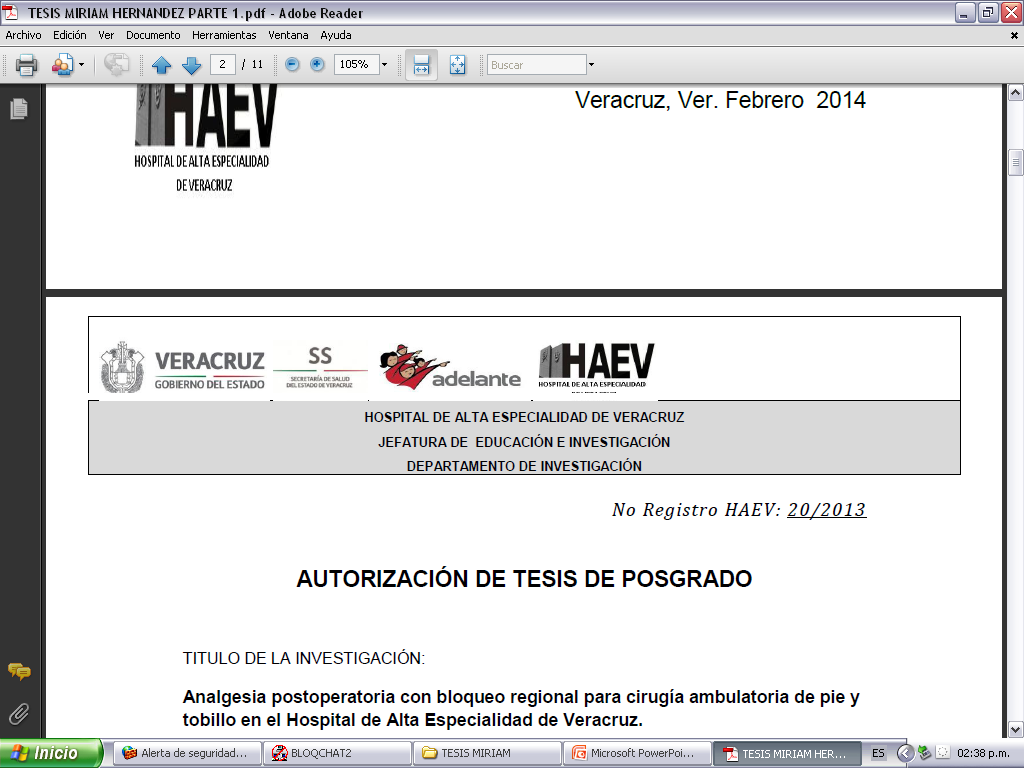 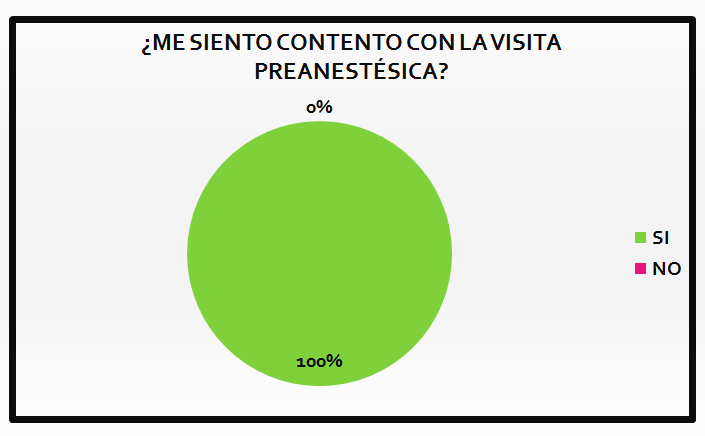 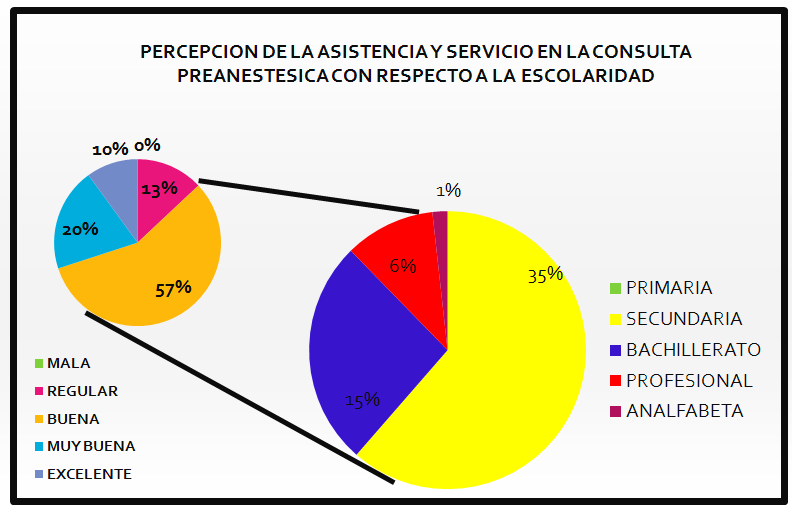 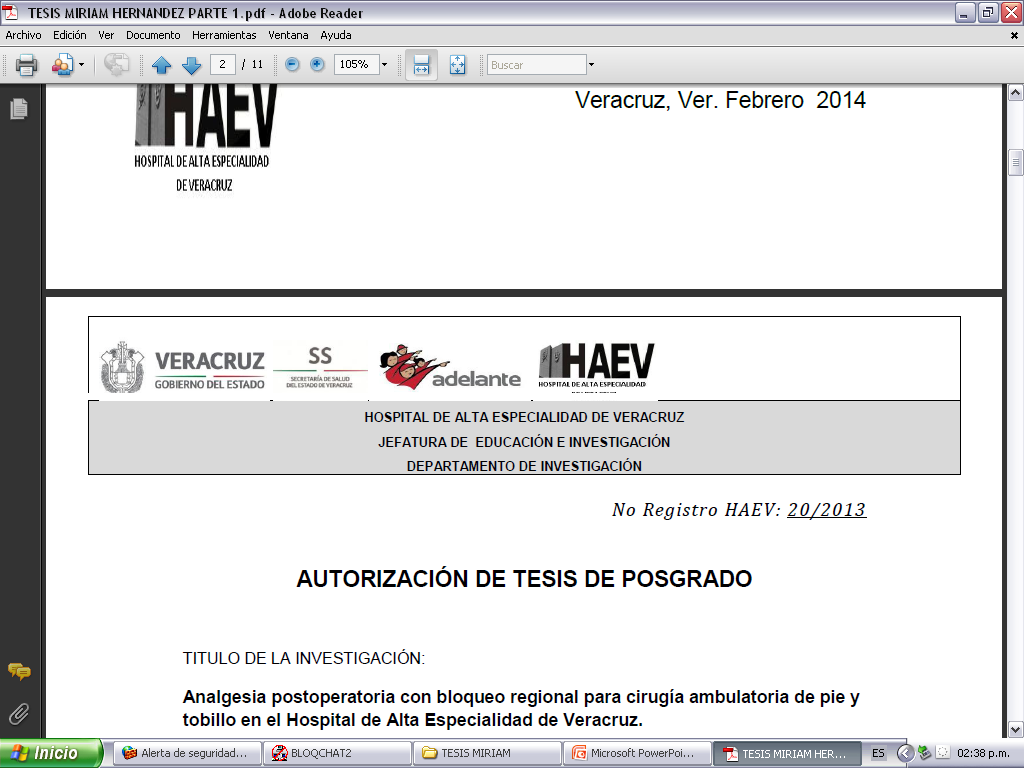